Отечественная война 1812 года
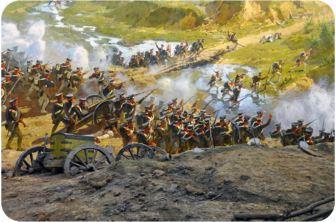 1.Начало войны. Планы и силы сторон.
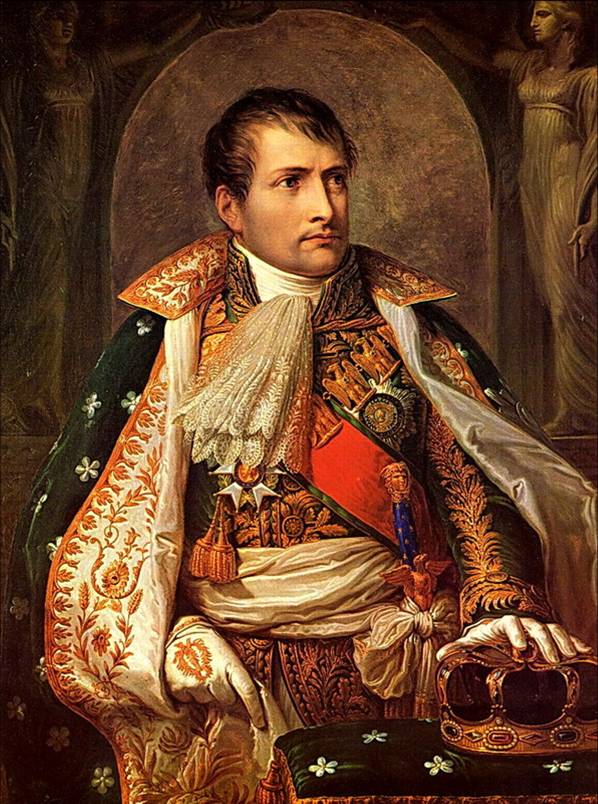 1810 год : «Через пять лет я буду господином мира. Остается одна Россия, но я раздавлю ее».
Соотношение сил к июню 1812 г
Франция
«Великая армия»
Армия – 600 тыс. чел
1372 орудия
Всеобщая воинская повинность
Армия «двунадесяти языков»
Россия
Армия – ок. 210 тыс. чел
Рекрутская повинность (большинство мужчин не были обучены военному делу)
Расположение русских армий на границе.
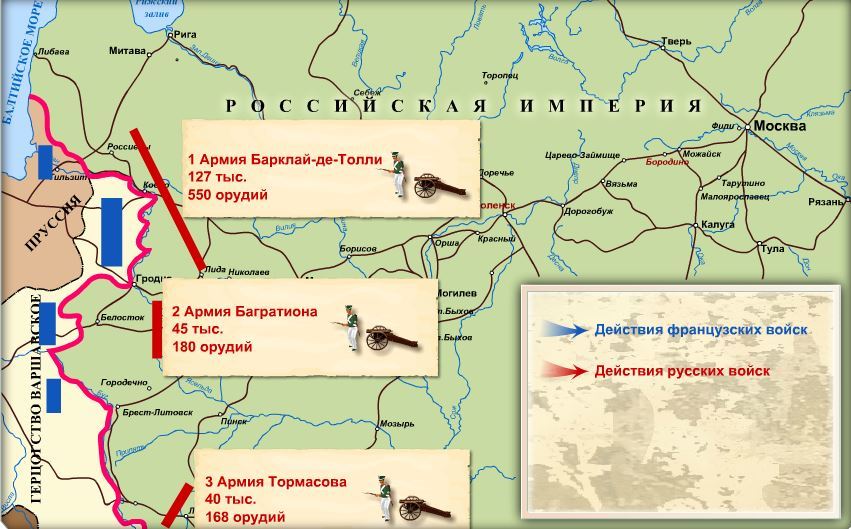 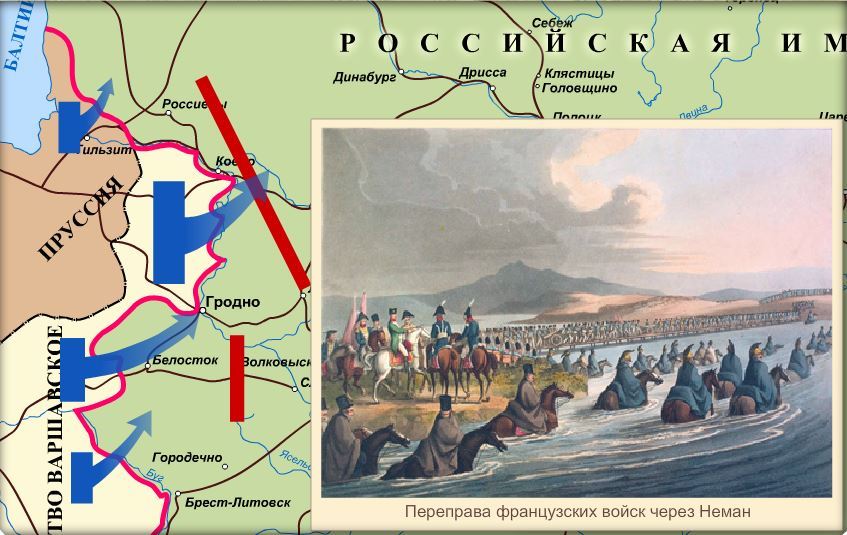 Наступление французской армии.
2. Смоленское сражение
Военный министр Барклай де Толли
Цель: соединение 1-ой и 2-ой армии
4-6 августа – сражение за г. Смоленск – дальнейшее отступление русской армии
8 августа 1812 г – фельдмаршал М.И. Кутузов назначен главнокомандующим
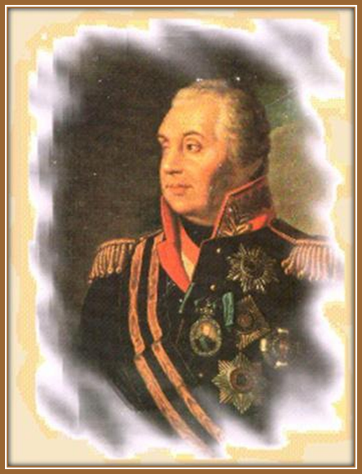 Каково значение данной битвы?
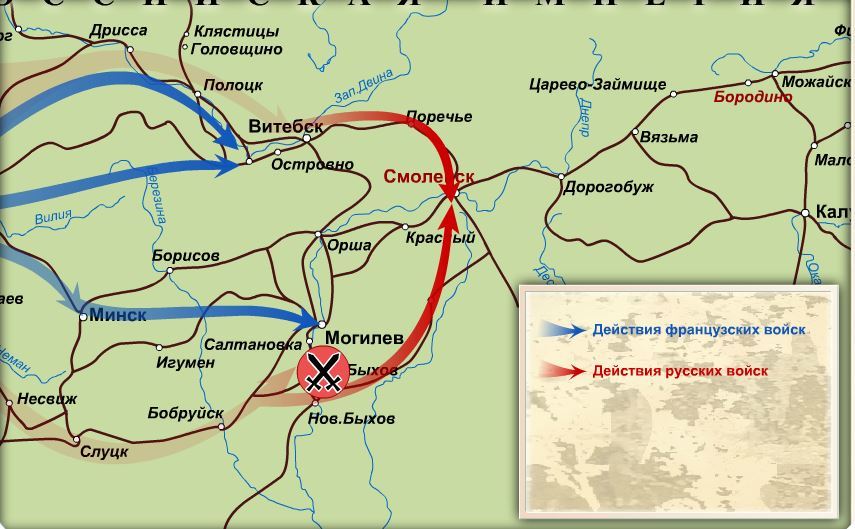 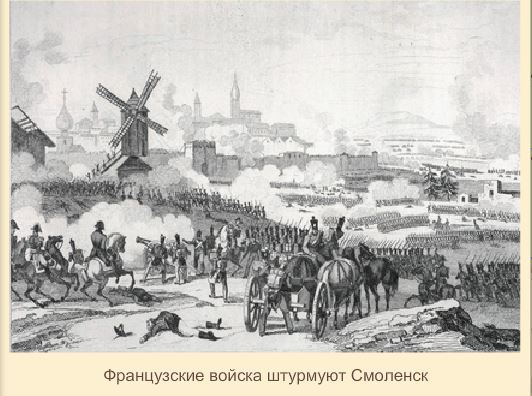 Смоленское сражение
3. Бородино
Русская армия 
132 тыс. человек
640  орудий
Французская армия
135 тыс. человек
587 орудий
26 августа 1812 год
РЕЗУЛЬТАТ
1 сентября 1812 года – военный совет в Филях
Принято решение о продолжении отступления и оставлении Москвы
«Пока будет еще существовать армия…, есть надежда с честью окончить войну, но при уничтожении армии не только Москва, но и вся Россия будет потеряна.»   (Кутузов)
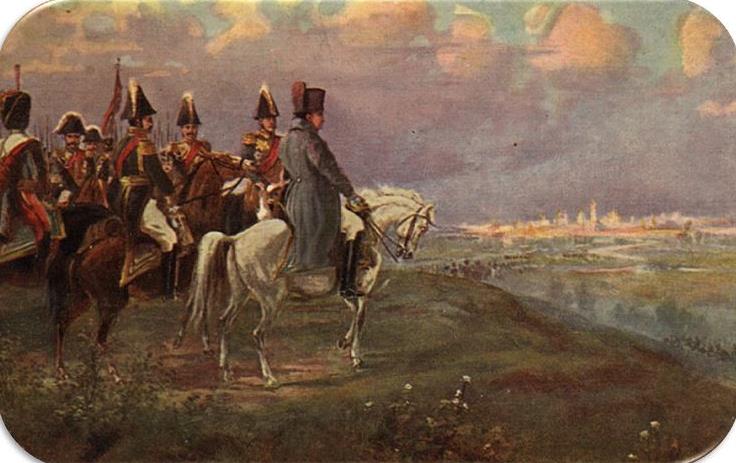 Наполеон на Поклонной горе.
4.Тарутинский манёвр
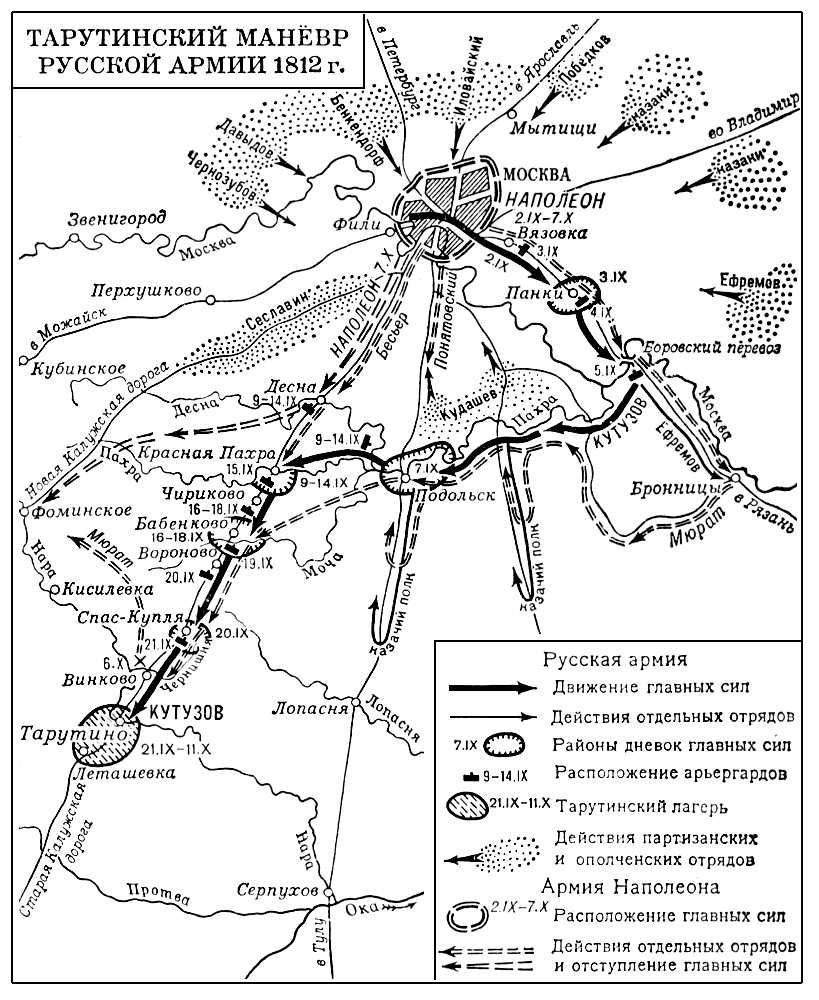 5.Партизанское движение
Ополчение – 13 тыс. человек
Создание армейских партизанских отрядов (Д.В.Давыдов)
Фигнер
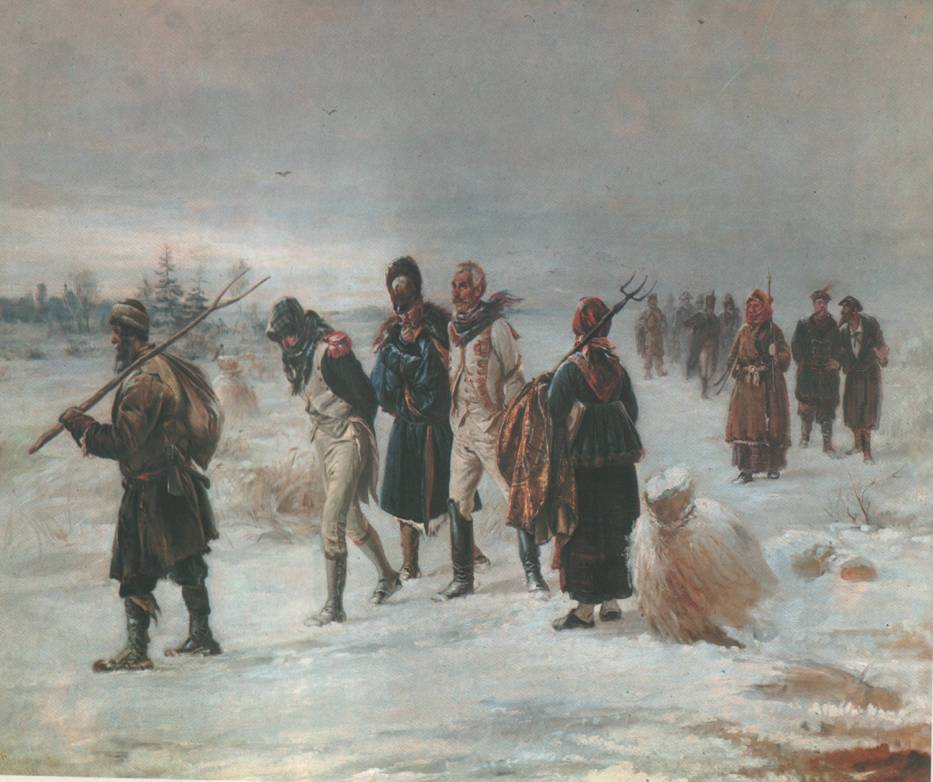 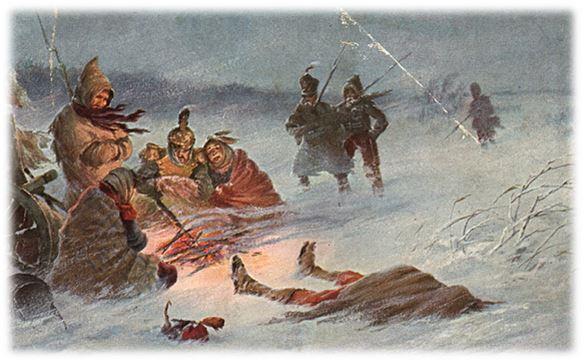 Отступление великой армии.
25 декабря 1812 г – манифест Александра I об окончании Отечественной войны
Источники и значение победы России в Отечественной войне 1812 г
Патриотический подъем народа
Героизм русской армии
Источники победы
Талант российских полководцев
Значение победы
Россия отстояла национальную независимость
Разгромлен миф о непобедимости Наполеона
Подъем общественной активности в России, развитие национального самосознания
Рухнули планы Наполеона на мировое господство
Создана основа для освобождения народов Зап. Европы от господства Наполеона
Россия укрепила свое международное положение и авторитет
Задание № 1.(тетрадь №1)
Выберите правильный ответ.Главный удар Наполеон направил на:
а) Санкт-Петербург;б) Москву;в) Киев.
Задание №3  (в тетрадь 5).
Выберите правильный ответ. Бородинское сражение закончилось:
а) победой русской армии;б) поражением русской армии;в) тем, что не принесло победы ни одной из сторон;г) отступлением французской армии.
Задание №  2  (в тетрадь 3)
Выберите правильный ответ.Значение Смоленского сражения состоит в том, что:
а) оказался сорван первоначальный замысел Наполеона о разгроме поодиночке 1, 2 и 3-й армий;б) основные силы французской армии были разгромлены;в) русской армии удалось отстоять Смоленск;г) русская армия перешла в контрнаступление.
Задание №  4 ( в тетрадь 6).
Расположите в хронологической последовательности события Отечественной войны 1812 года:а) Бородинское сражение;б) назначение Кутузова главнокомандующим;в) Смоленское сражение;г) переправа через Березину;д) сражение под Малоярославцем.